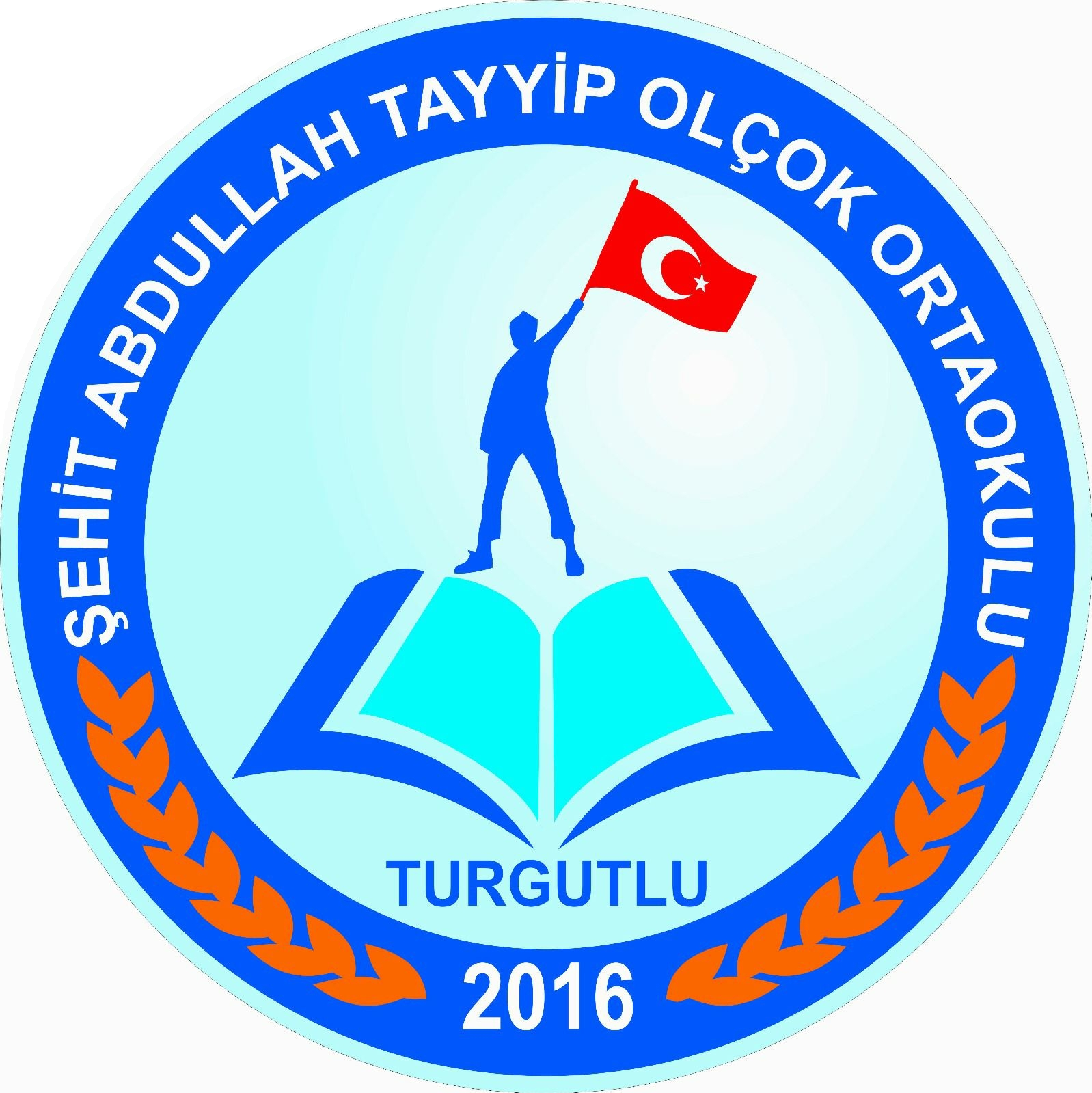 Ders adı: fen bilimleri 
Konu: Sindirim sistemi 
Proje dersi: bilişim teknolojileri ve yazılım
Adı Soyadı: Ahmetcan SOLMAZ
Sindirim Nedir
Büyük yapılı besinlerin parçalanarak kana geçebilecek kadar küçük parçalara ayrılmasına sindirim, bu olayın gerçekleştiği yere de sindirim sistemi denir.
Sindirim Çeşitleri
1. Mekanik ( Fiziksel ) Sindirimi: Besinlerin çiğneme ve kas hareketleri ile küçük parçalara ayrılmasıdır.
2. Kimyasal Sindirim: Besinlerin enzimler yolu ile parçalanmasına denir.
Sindirim sistemi organları
1. Ağız
Hem mekanik hem de kimyasal sindirimin gerçekleşir.Çiğneme olayı ile mekanik, tükürük içindeki enzimler ile kimyasal sindirim gerçekleşir.Karbonhidratların kimyasal sindirimi ağızda başlar.Nişasta  --- enzim ---> Glikoz
2. Yutak
Besinlerin ağızdan yemek borusuna iletir.
Yutkunma sırasında küçük dil ile soluk borusunu kapanarak besinleri yemek borusuna iletir.
Yutakta sindirim gerçekleşmez.
3. Yemek Borusu
Kaslı ve esnek yapısı sayesinde besinlerin mideye iletimini sağlar.
Yemek borusunda sindirim gerçekleşmez.
4. Mide
Sindirim sisteminin en geniş bölümüdür.Karın boşluğunun sol alt kısmında bulunur.
Sindirim sisteminin en geniş bölümüdür.Karın boşluğunun sol alt kısmında bulunur.
5. İnce bağırsak
Yağların sindirimi burada başlar ve biter.Protein ve karbonhidratların sindirimi de burada biter.İnce bağırsakta villus adı verilen çıkıntılar bulunur.
Sindirim sisteminin en uzun bölümüdür.
6. Kalın Bağırsak
Kalın bağırsakta sindirim gerçekleşmez.Fazlalık su, vitamin ve minerallerin emilimi gerçekleşir.Kalın bağırsakta B ve K vitamini sentezleyen bakteriler vardır.
7. Anüs
Besin atıklarının dışarı atıldığı yerdir.Sindirim gerçekleşmez.